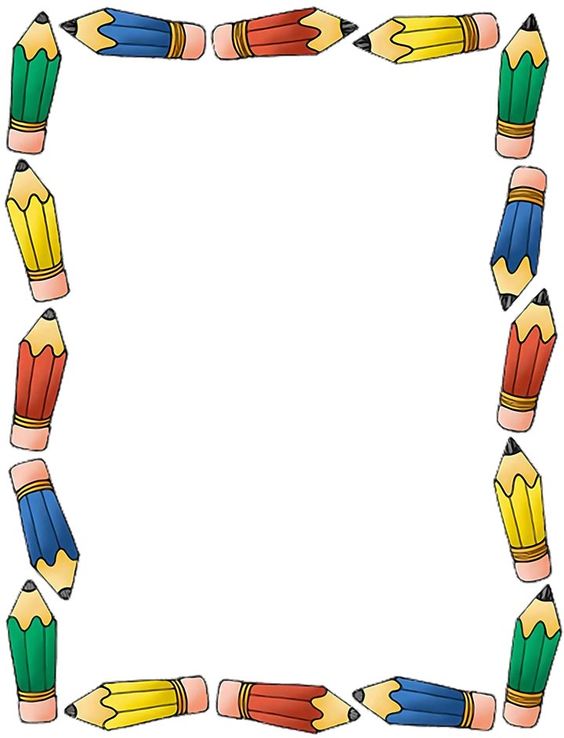 CUADERNO DE NOTAS
CIENTIFICAS
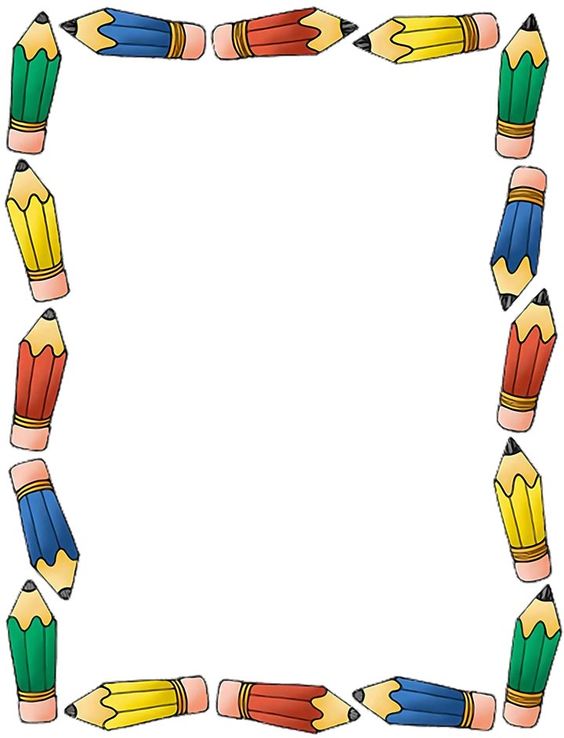 ESCUELA NORMAL DE EDUCACIÓN PREESCOLAR DEL ESTADO
Nombre de la Institución de práctica: 
“Jardín de niños Diego Rivera ”42
Nombre de la educadora titular: 
Carla  Priscila Amarillas de la Cruz 
Grado en el que realiza las prácticas: 2ª y 3ª “B” 
total, de niños: 35
Nombre de la alumna practicante:
 Yadira Alejandra Palomo Rodríguez
grado: 4° sección: “B” número de lista: 13
periodo de práctica:
01 de marzo al 02 de julio del año 2021
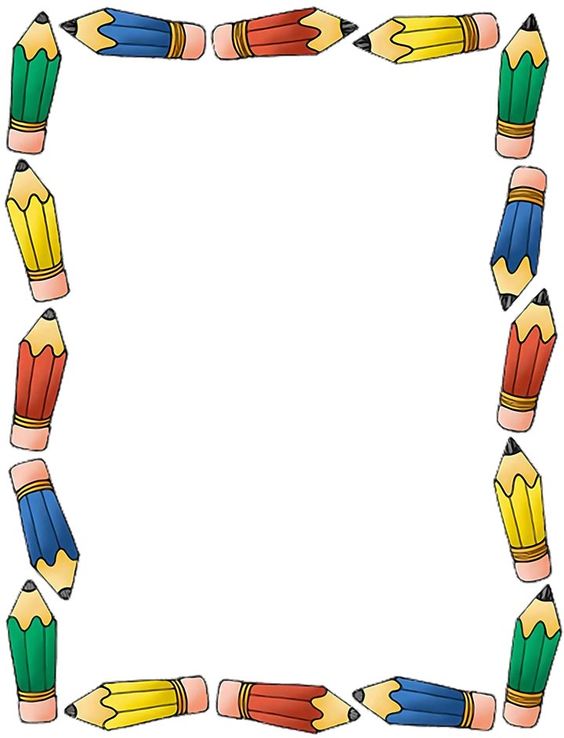 CONTAMINACION ACUSTICA 
Se llama contaminación acústica o contaminación sonora al exceso de sonido que altera las condiciones normales del ambiente en una determinada zona. Si bien el ruido no se acumula, traslada o perdura en el tiempo como las otras contaminaciones, también puede causar grandes daños en la calidad de vida de las personas si no se controla bien o adecuadamente.
Fuente bibliográfica: Wikipedia
EXPLICACIÓN PARA NIÑOS:
Observa el siguiente video:
https://www.youtube.com/watch?v=Y_BXoD_DmKw
Realiza un dibujo en tu cuaderno si en tu colonia existe este tipo de contaminación y que tipo de ruidos se escuchan.
Comenta con tu familia que acciones pueden realizar para evitar este tipo de contaminación
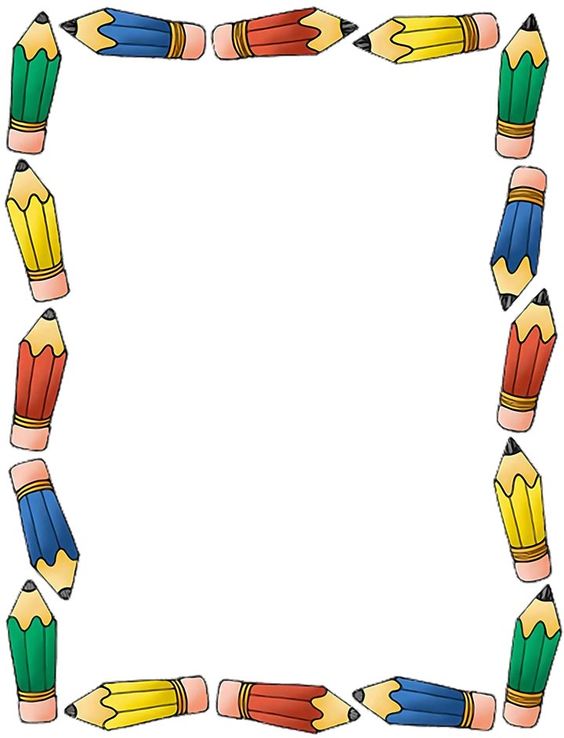 POEMA
El poema es una composición literaria escrita en versos, donde a través de la rima y otras herramientas del lenguaje, el autor expresa sus emociones e impresiones del mundo. Para esto se utiliza un lenguaje figurado y palabras escritas en verso o prosa, por lo general los poemas suelen ser líricos, dramáticos y épicos, manifestándose acerca de la esperanza, felicidad, la infidelidad, el desengaño, los sueños, el honor, entre otras emisiones y preocupaciones básicas de las personas.
Fuente bibliográfica: Wikipedia
EXPLICACIÓN PARA NIÑOS:
Busca un poema en alguna fuente, ya sea libro o internet
Prepara una vestimenta formal
Graba un video donde menciones el concepto de poema y recita el que encontraste.
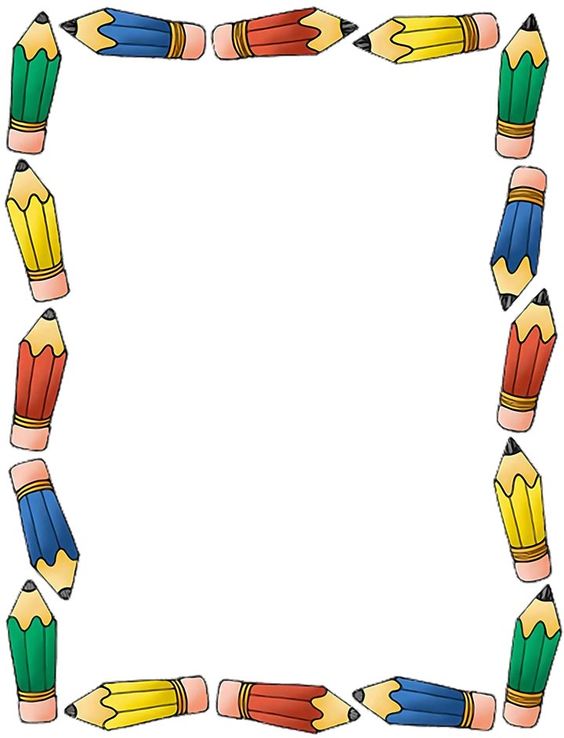 POEMA
El poema es una composición literaria escrita en versos, donde a través de la rima y otras herramientas del lenguaje, el autor expresa sus emociones e impresiones del mundo. Para esto se utiliza un lenguaje figurado y palabras escritas en verso o prosa, por lo general los poemas suelen ser líricos, dramáticos y épicos, manifestándose acerca de la esperanza, felicidad, la infidelidad, el desengaño, los sueños, el honor, entre otras emisiones y preocupaciones básicas de las personas.
Fuente bibliográfica: Wikipedia
EXPLICACIÓN PARA NIÑOS:
Busca un poema en alguna fuente, ya sea libro o internet
Prepara una vestimenta formal
Graba un video donde menciones el concepto de poema y recita el que encontraste.